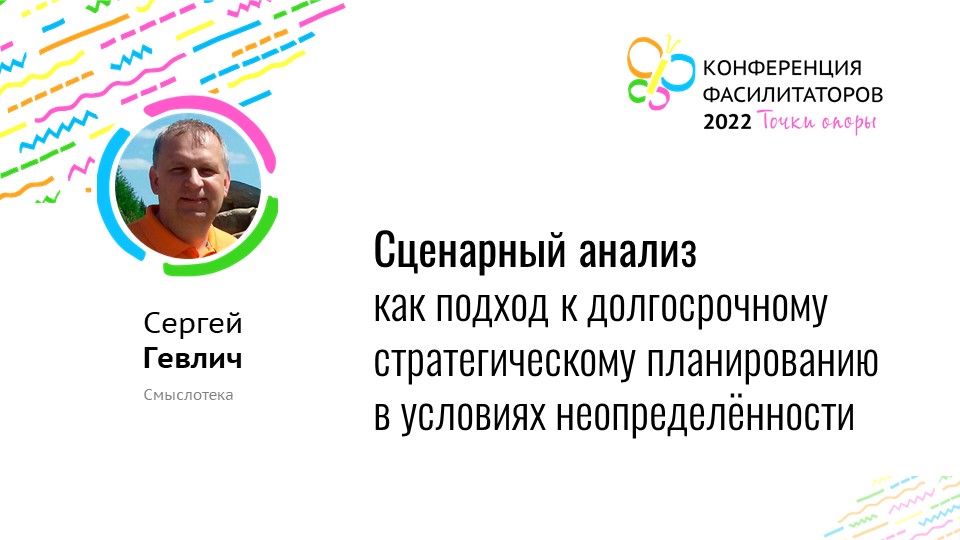 Сценарный анализ
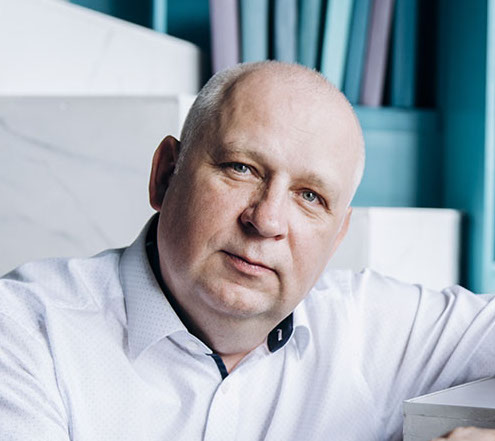 Как сделать ставки на долгосрочные цели в условиях турбулентности
вынуждает сокращать горизонты планирования
Турбулентность…
создаёт новые возможности
Так ли турбулентно внутри турбулентности?
Есть ли какие-то хорошо проработанные инструменты мышления в турбулентности?
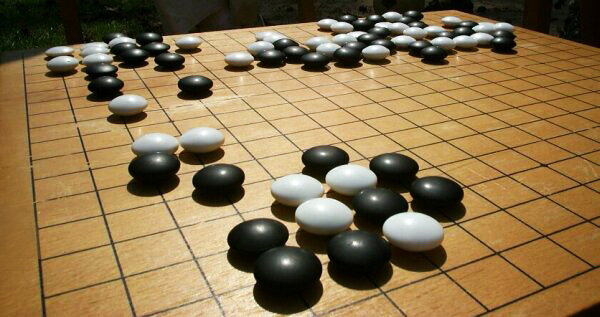 Опора 1
Игра ГО – инструмент мышления, соответствующий текущей ситуации
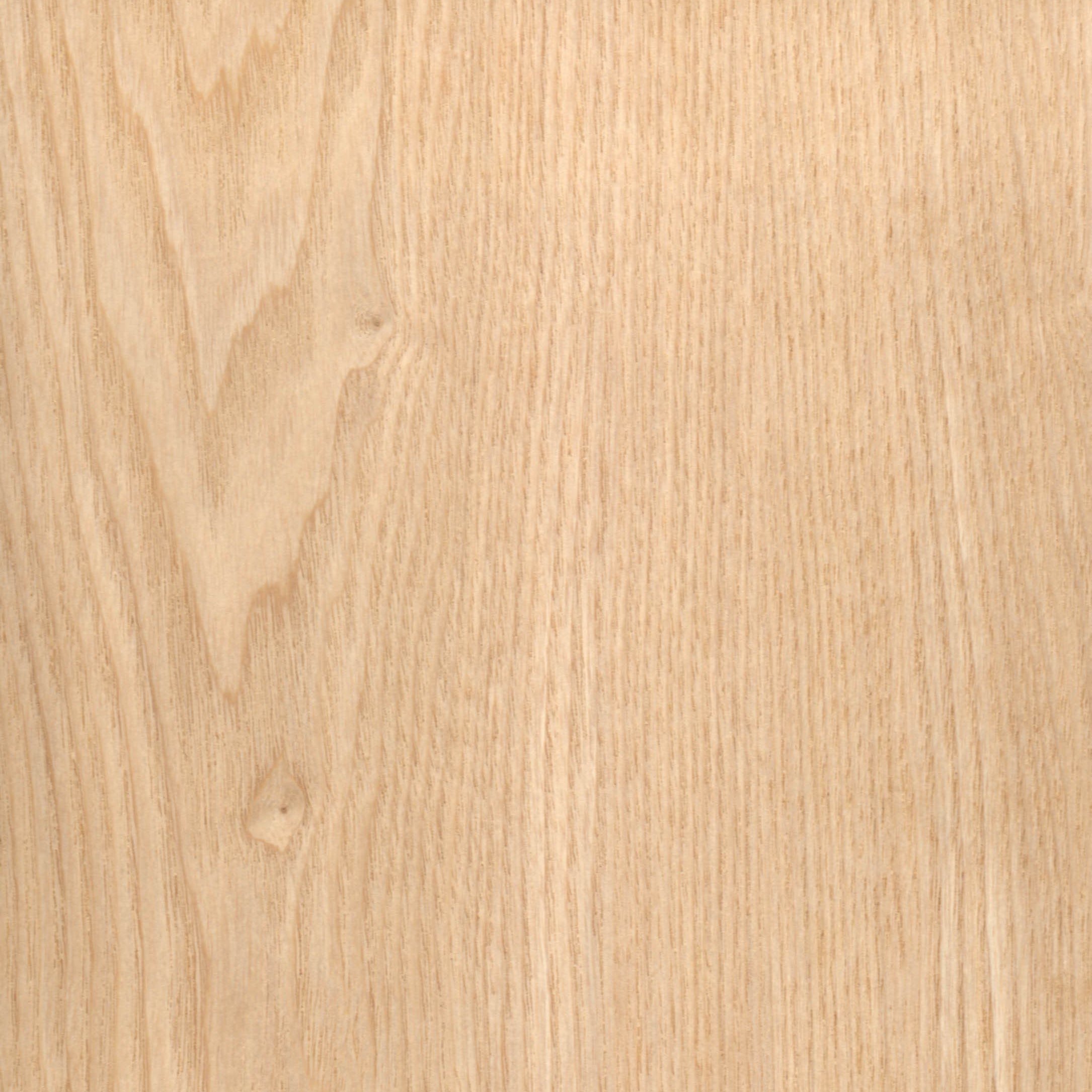 A
B
C
D
E
F
G
H
I
G
K
L
M
N
O
P
Q
R
S
19
19
18
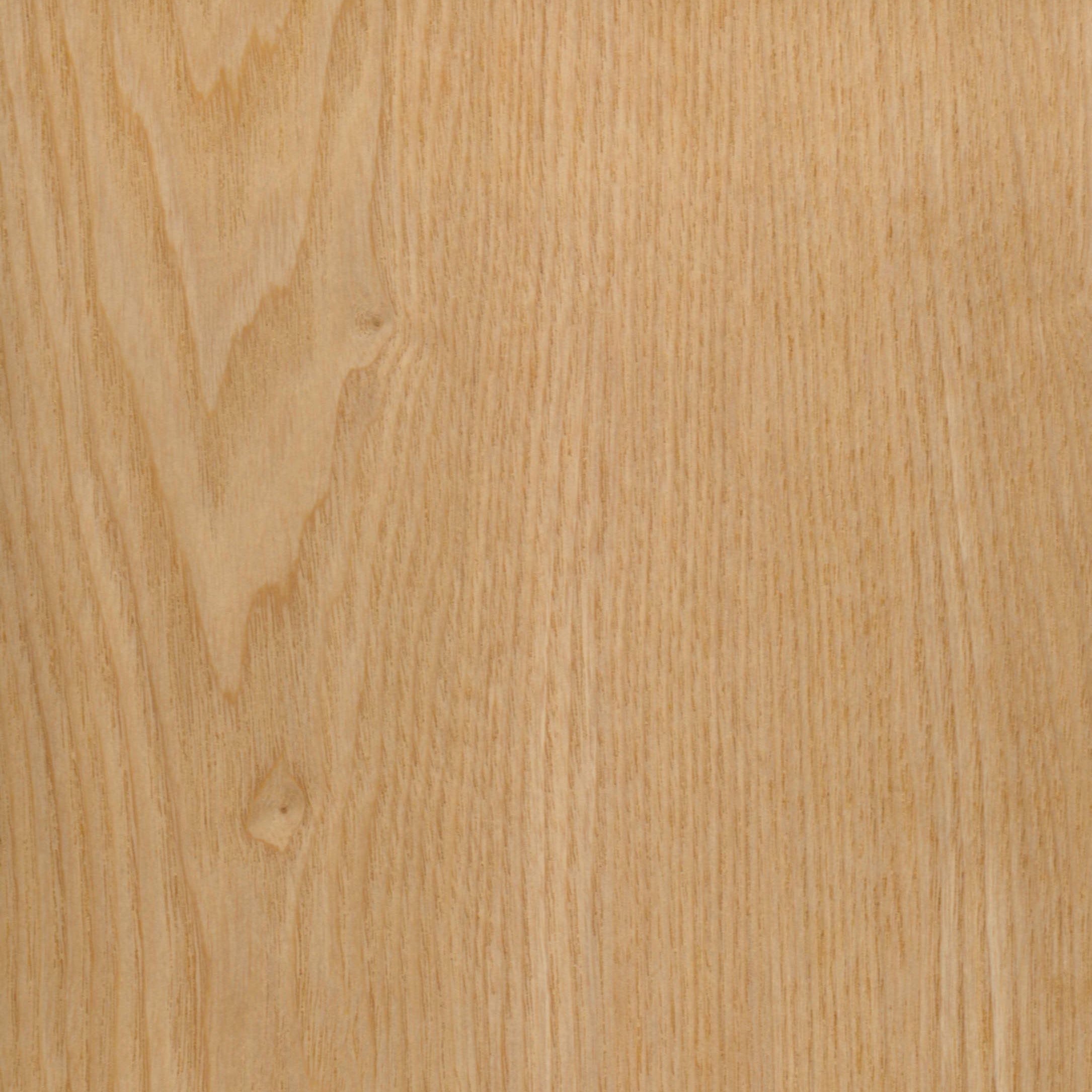 18
17
17
16
16
ГО – стратегическая игра, несмотря на то, что просчитать ходы противника невозможно
15
15
14
14
13
13
12
12
Возможности – это пустое место, в котором пока не идут бои
11
11
10
10
9
9
8
8
7
7
Главный стратегический вопрос в ГО:«Про что будем играть?»
6
6
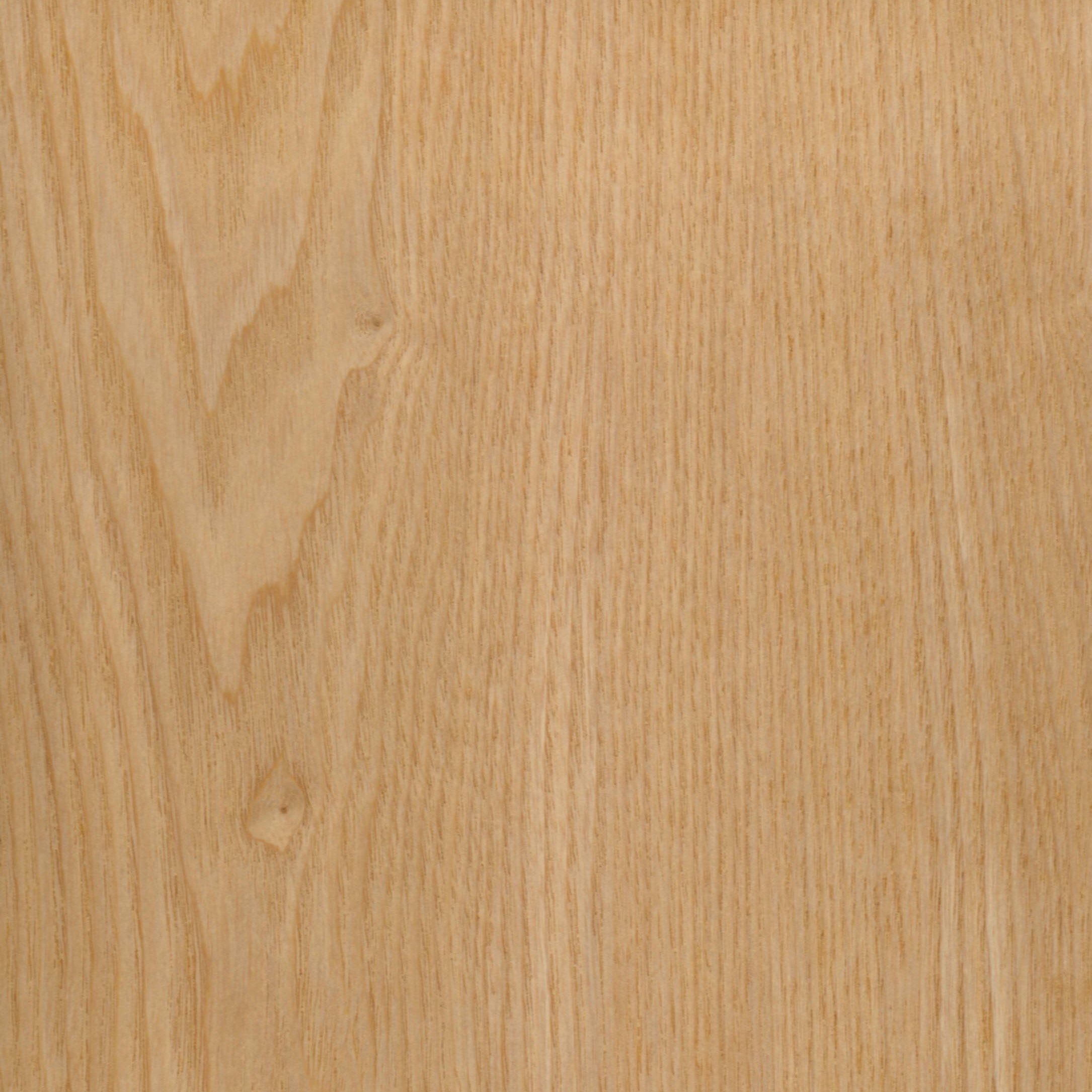 5
5
4
4
3
3
2
2
1
1
A
B
C
D
E
F
G
H
I
G
K
L
M
N
O
P
Q
R
S
Опора 2
В турбулентности может быть не всё, что угодно, а только то, что соответствует логике  Сценария. Для перехода в новый сценарий, нужна энергия трансформации
«Суть любой хорошей истории, когда-либо созданной и рассказанной людьми, можно выразить тремя словами: конфликт меняет жизнь.
Поэтому фундаментальное определение гласит: история – это динамическая эскалация движимых конфликтом событий, которые вызывают значимые изменения в жизни главного героя».
– Роберт Макки, Сториномика
Развитие действия
Кульминация
Ценности
Действие 1
Результат 1+
Цена 1-
Герой
Развязка
Действие
Результат 1+2+3
Цена
Страхи
Действие 2
Результат 2+
Цена 2-
Время
Место
Цели
Действие 3
Результат 3+
Цена 3-
Цели+
Ценности+
Страхи-
Средства
Завязка
Событие
Соперники
Отпустить
Получить
Вызов
Союзники
Компания живёт сразу в нескольких сценариях. Каких?
Пространство возможностей внутри сценария ограничено и со временем сокращается
Новые сценарии требуют инвестиций в новые способности. Но на ранних стадиях это небольшие инвестиции
00 – 05’
Логика сессии сценарного планирования
Значимые сферы
Слабые сигналы
Фокусировка
Разглядеть последствия
12
22
15
57
Стейкхолдеры
Вызовы /Возможности
Ставка на способность
49
35
35
Инвестиции в способность
Инвестиции в узнаваемость
Трекинг
Рефлексия
25
25
15
10
01 – 03’ – 02’
Значимые сферы
S
T
E
L
P
E
?
?
?
?
?
?
[Speaker Notes: Понимание себя, понимание жизни и реальности, распорядок дня, потребительское поведение, бытовая сфера, коммуникации, образование, профессиональная сфера]
02 – 05’ –08’
Изменения / Слабые сигналы
Сфера
Субъект - Действие - Объект
03 – 03’ – 01’
Фокусировка на сфере и изменении
Сфера наиболее турбулентна
Изменение будет усиливаться
Есть ощущение, что последствия окажут сильное влияние на вашу отрасль
04 – 02x6’ – 5’
Погружение / Разглядеть последствия
ПроводникИнопланетянинСборщик
Проследить последствия от усиления выбранного изменения
05 – 24’ – 20’
Стейкхолдеры / Кому на Руси жить хорошо?
Кто в долгосрочной перспективе выигрывает от последствий изменений и почему?
Кто в долгосрочной перспективе проигрывает от последствий изменений и почему?
КТО – обретает – ЧТО
КТО – теряет – ЧТО
06 – 20’ – 10’
Вызовы / Возможности
Если играть на стороне тех, кто обретает, что вы им предложите сегодня?
Если играть на стороне тех, кто теряем, что вы им предложите сегодня?
КТО – обретает – ЧТОПРОБЛЕМА / ВОЗМОЖНОСТЬ
КТО – теряет – ЧТОПРОБЛЕМА / ВОЗМОЖНОСТЬ
07 – 20’ – 10’
Ставка на способность
Какими способностями нужно обладать, чтобы суметь сделать предложение в тот момент, когда рынок созреет?(профиль компетенции)
08 – 10’ – 10’
Инвестиции в способность
Какими образом вы сегодня можете начать качать нужные компетенции?(дорожная карта)
09 – 10’ – 10’
Инвестиции в узнаваемость
Какими образом вы сегодня можете начать инвестировать в позиционирование?(дорожная карта)
10 – 07’ – 06’
Трекинг
По каким признакам вы сможете отслеживать движение в развитии компетенции и позиционирования?
Финальный круг
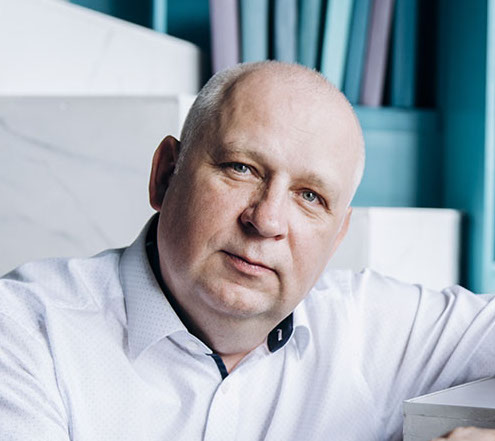 Коммуникативная поддержка процессов трансформации
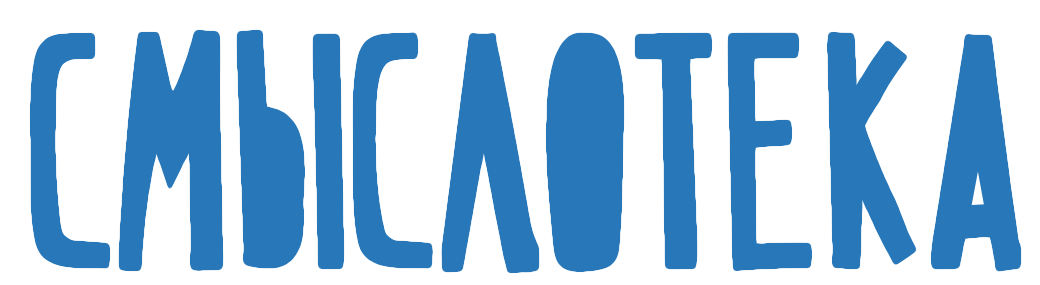 www.smysloteka.ru
Сергей Гевличуправляющий партнёркомпании «Смыслотека»
sgevlich@smysliteka.ru +7 962 691 0177
Гипотеза 2
В турбулентности может быть не всё, что угодно, а только то, что соответствует логике  Мифа, непостижимого изнутри ситуации
«Матрёшка смыслов» – модель контекстов деятельности
Миф
То, что мы воспринимаем как турбулентность – это изменения, происходящие на уровнях Сюжета и Мифа
Сюжет
Сценарий
В условиях относительной стабильности, изменения происходят преимущественно на уровнях Сценария и Роли
Роль
Сюжет
«Шаг развития» – модель перехода к новым «жизненным циклам»
Мы не можем смоделировать новые Сценарии, но уже сегодня заметны слабые сигналы – их предвестники и это позволит сделать Ставку
При переходе к новому сюжету, неизбежно возникнут целые пучки новых Сценариев